GASTROMACELLERIA
DAL FERRARI
MADE IN ITALY
LA NOSTRA GASTROMACELLERIA VALORIZZA LA PRODUZIONE DI CARNE TIPICA, LOCALE E NAZIONALE, IL BESTIAME SCELTO È ALLEVATO E MACELLATO UNICAMENTE IN ITALIA.
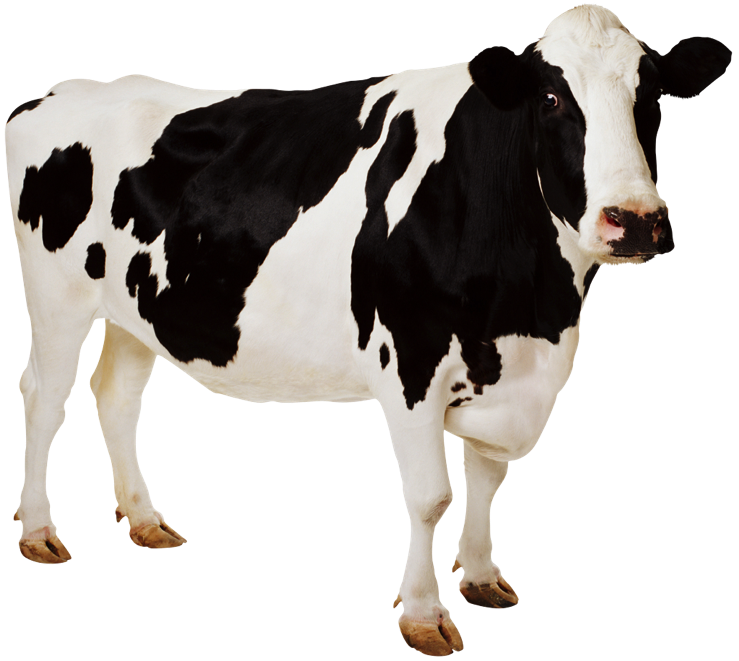 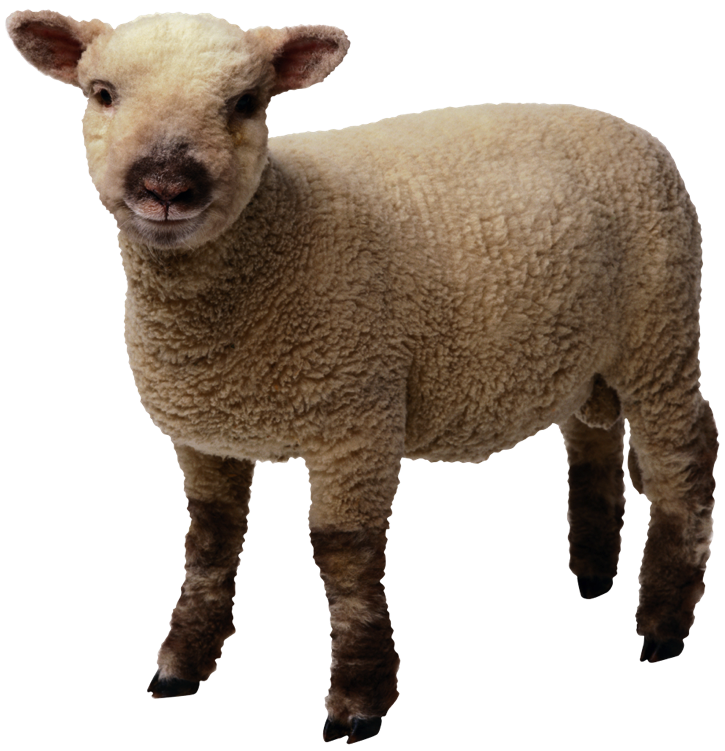 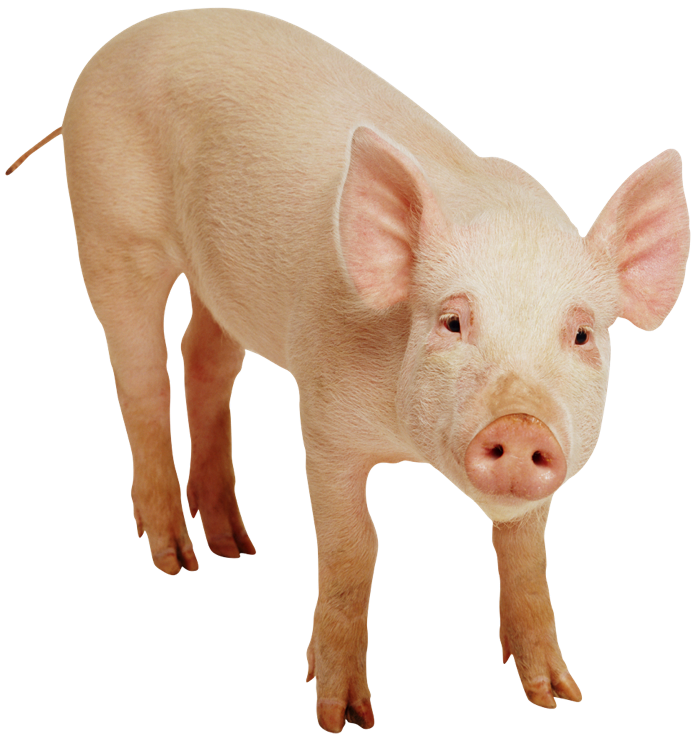 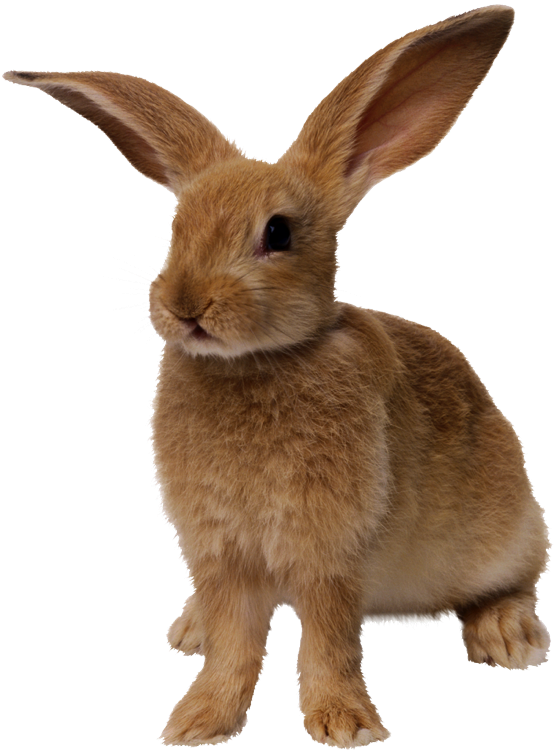 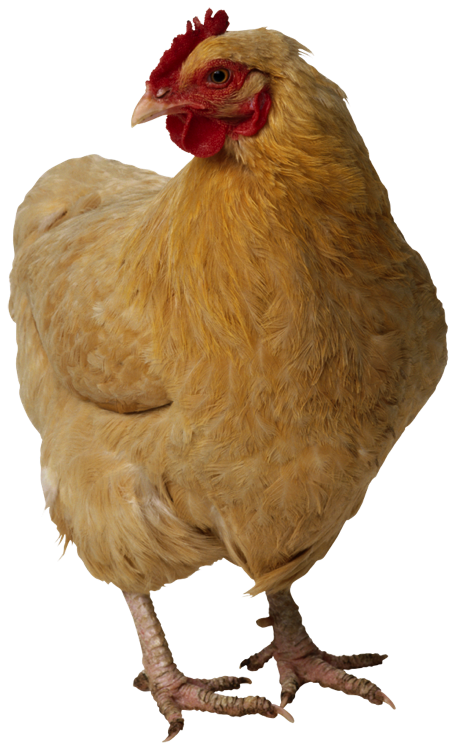 AMORE E DEDIZIONE
PIATTI CALDI
LE NOSTRE PIETANZE PRONTE DA MANGIARE ESALTANO IL GUSTO E LE TRADIZIONI LOCALI, LASAGNE, CANNELLONI, CASATIELLI ED OVVIAMENTE LA NOSTRA CARNE CUCINATA CON AMORE E PASSIONE SECONDO LE NOSTRE RICETTE.
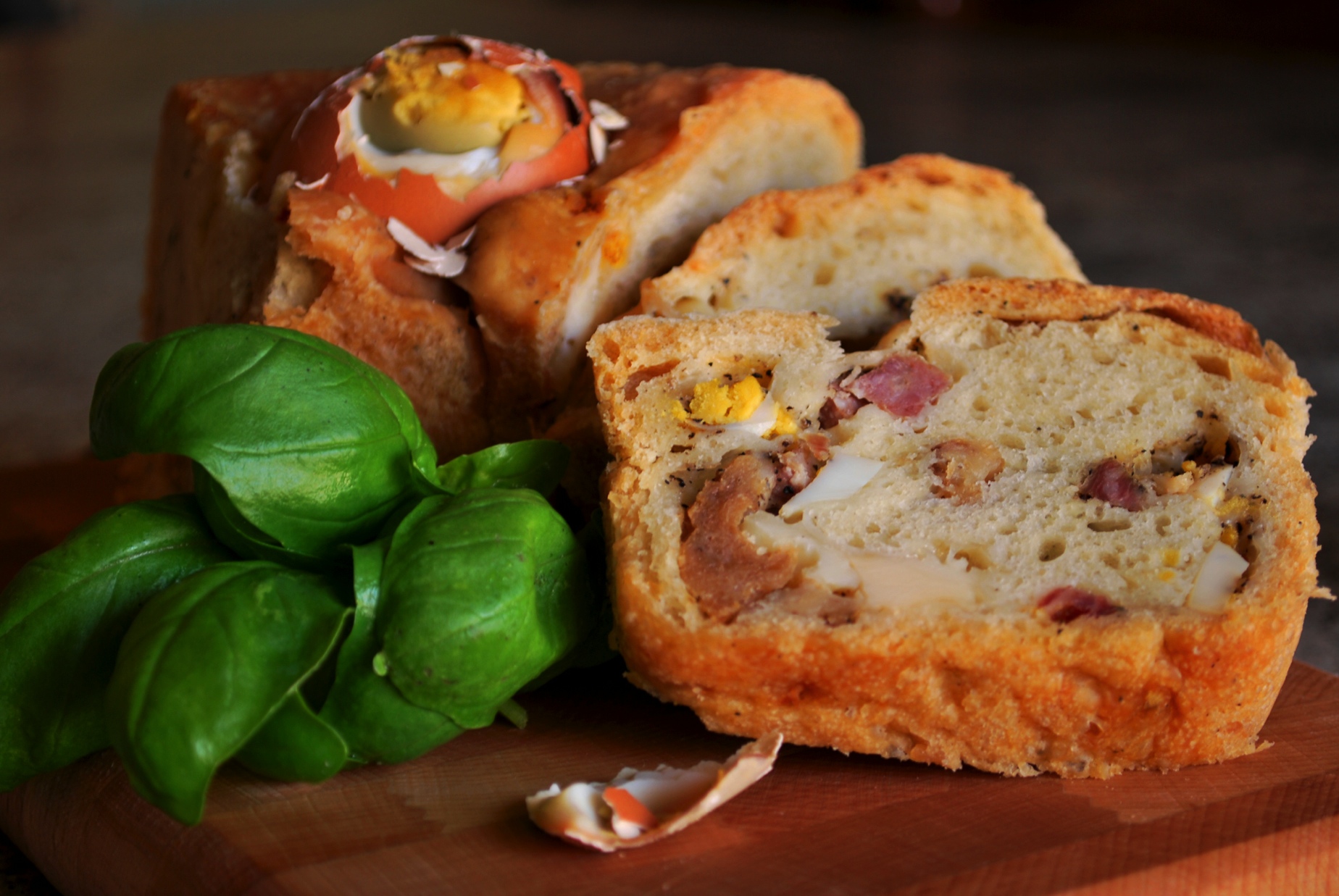 NORCINERIA
SIAMO SPECIALIZZATI NELLA LAVORAZIONE ARTIGIANALI DELLE CARNI SUINE, APPOSITAMENTE LAVORATE PER TRASFORMARLE IN DELIBATI SALUMI ADATTI AD OGNI OCCASIONE E PREPARAZIONE CULINARIA.
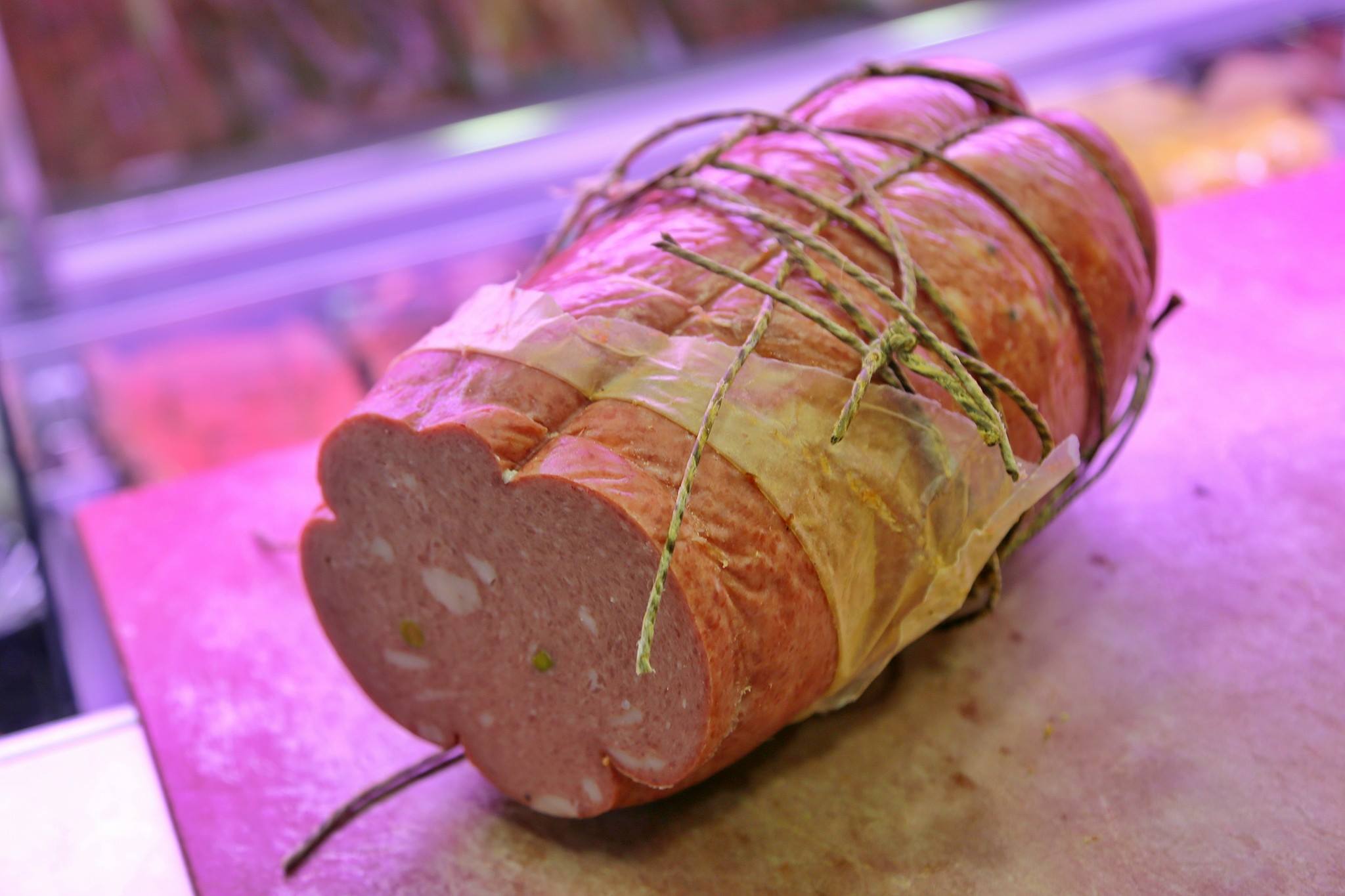 CI TROVIAMO
VIA PIZZETTI 11, LATINA 04100       seguici su facebook
Le nostre delizie vi attendono.